Maguay – No Time for Downtime 2022
How to Store Data ?
Nov 2022
HDD / SSD / Tape
The basis for all Stored Data…
… Home / Enduser: Smartphones, tablets, notebooks, PC’s, external USB

… Business environment - „Enterprise“: CRM, databases, datacenters
… Infrastructure environment: Surveillance systems, industrial applications, IoT
… Cloud:Websites, streaming services, social networks, web-shops

Tape still plays significant role for archives!
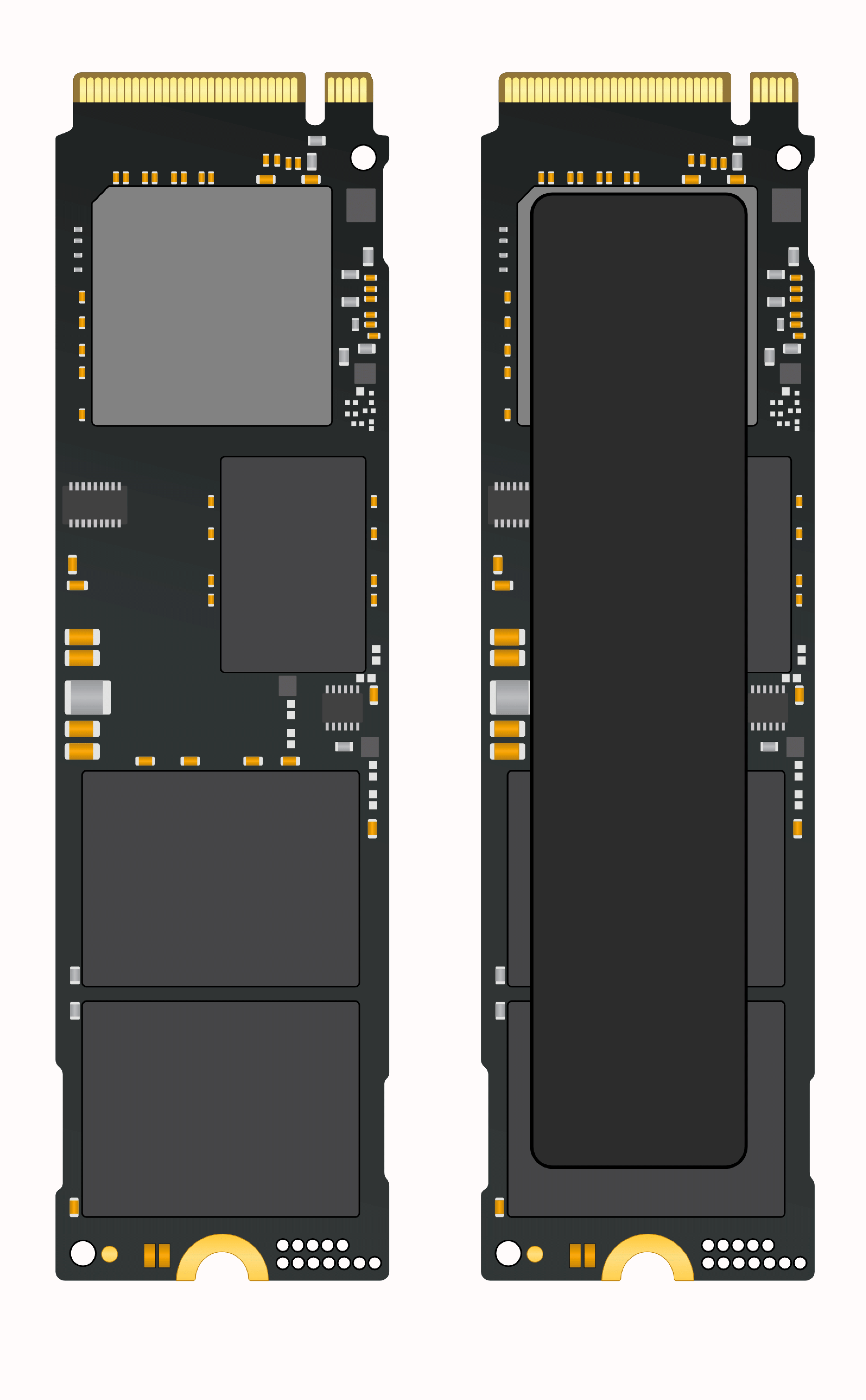 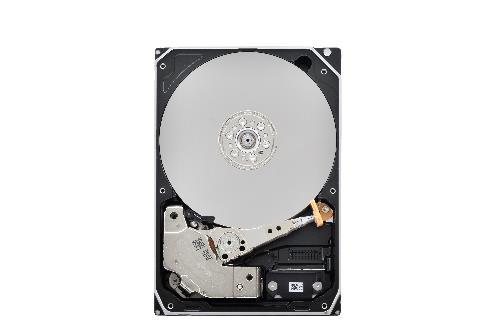 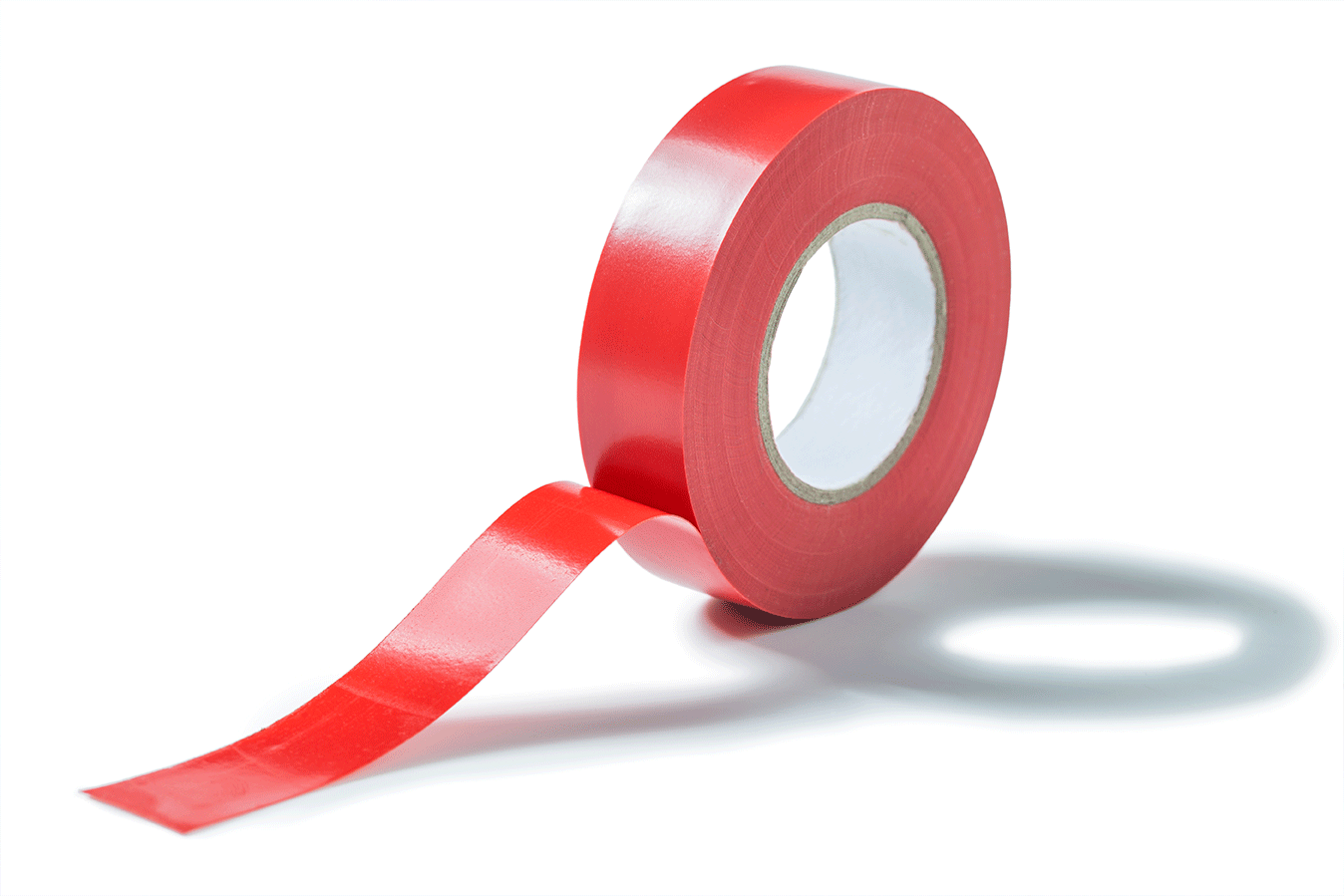 [Speaker Notes: DATEI-NR.:  300132037]
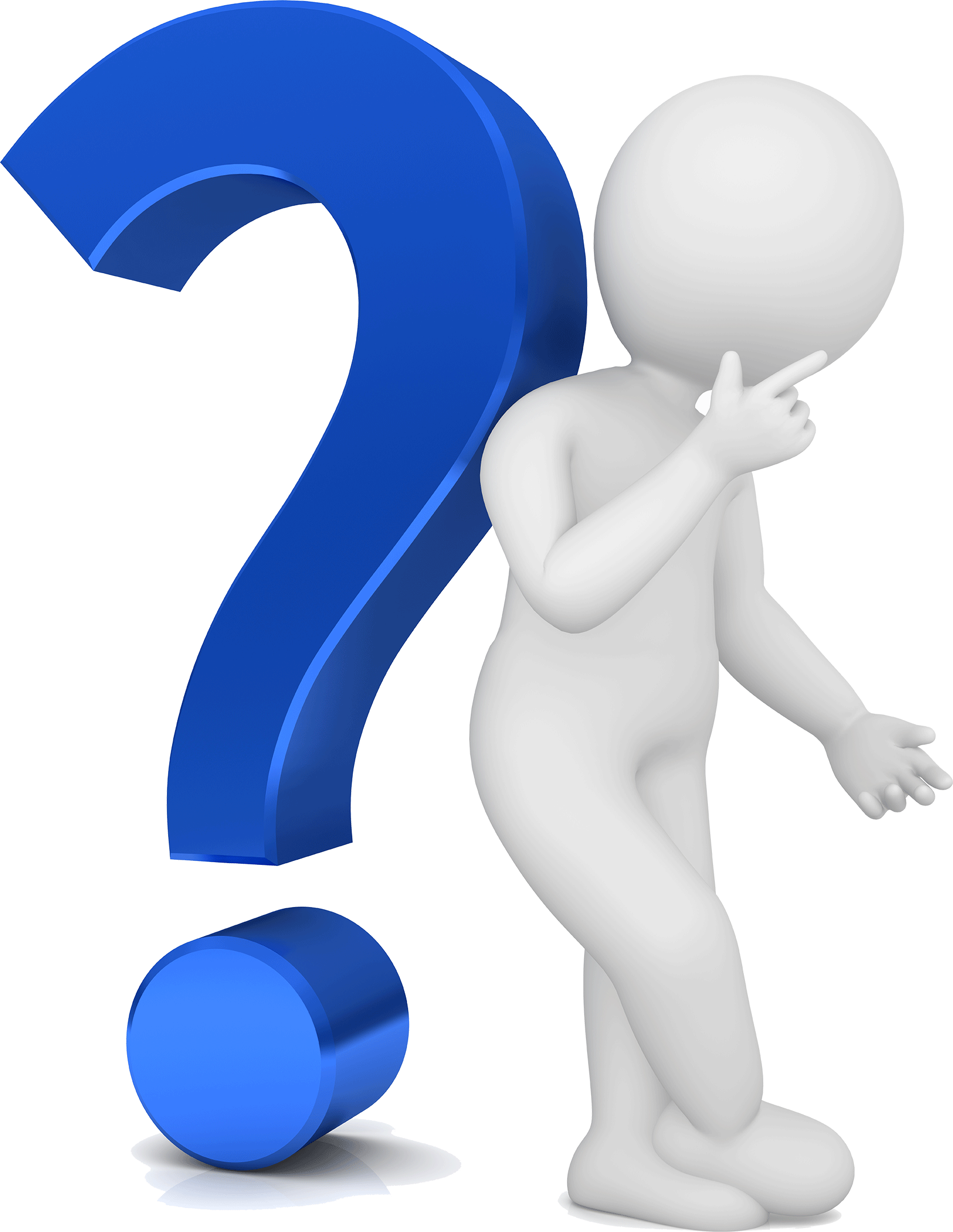 Alternatives?

Yes, but…
[Speaker Notes: DATEI-NR.:  268960042]
Alternative Approaches for Data Storage in Experimental Stage
Quartz crystal
	5-D encoding by laser on nanostructured material
	Extremely robust
	Quartz of size of a coin can hold 360 TB of data
	Data readable even with a usual microscope
	
	
DNA
	4 molecules: Adenine (A), Guanine (G), Cytosine (C), Thymine (T)
	Binary code translated into code of DNA base pairs: A-T and C-G (corresponding to „0“ and „1“)
	Stable, durable, cheap, always readable in the future
	Giant storage capacity: 1 Petabyte per 1g of synthetic DNA => Data of all mankind would fit into a car
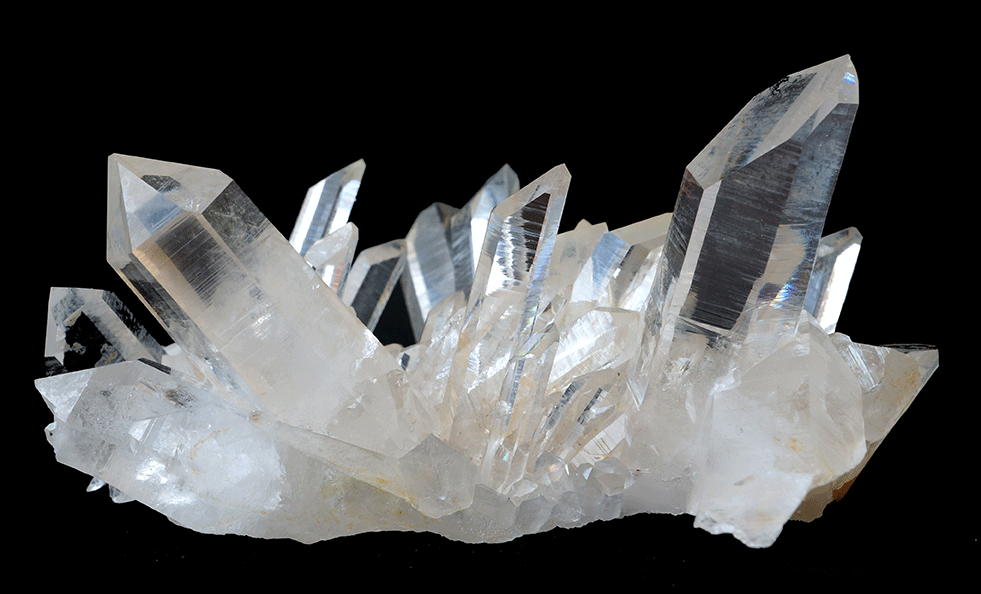 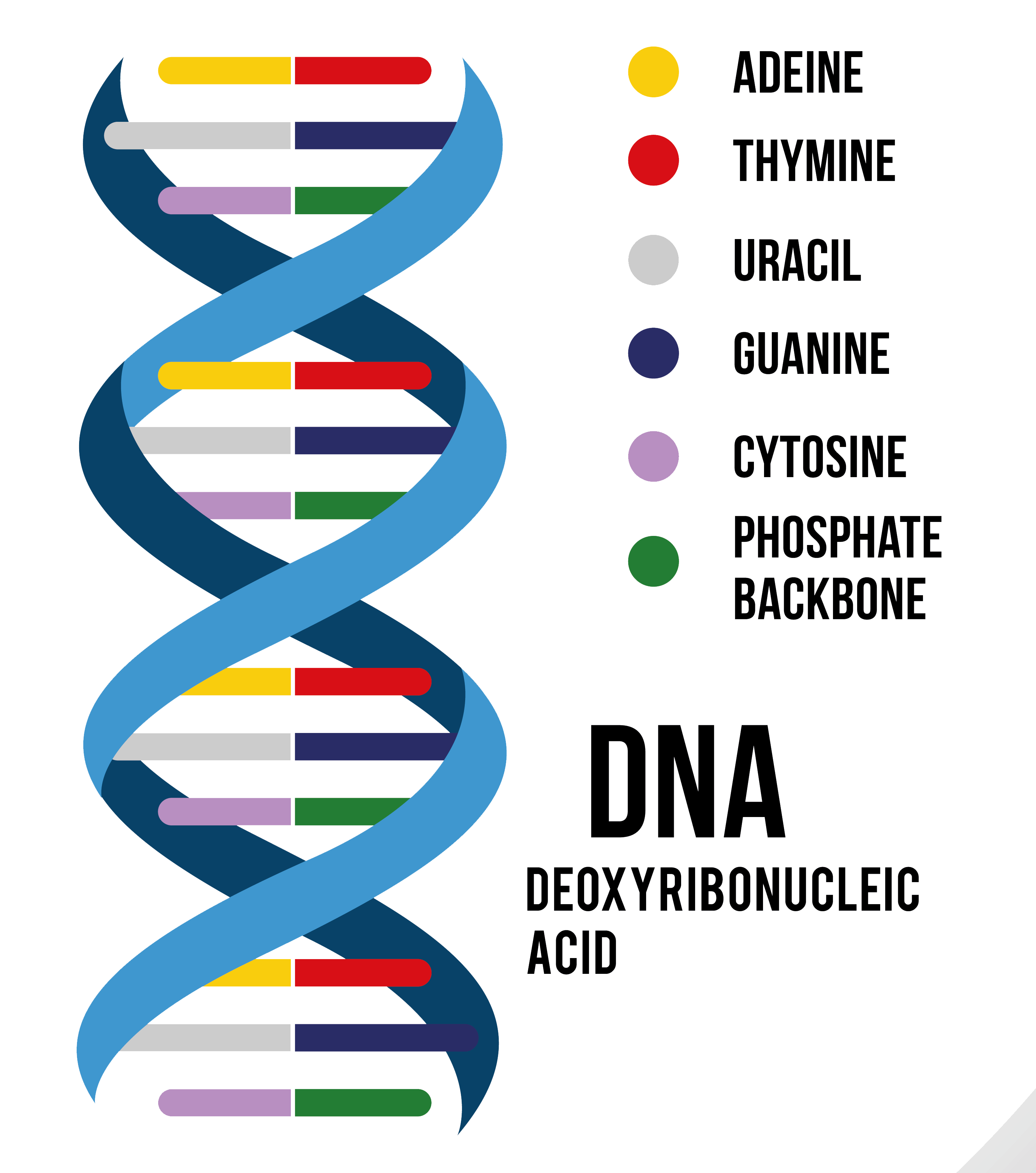 But:

Technologies for data archiving and Cold Storage only 
are inappropriate for constantly changing “hot” data due to complicate writing process
[Speaker Notes: DATEI-NR.:  163755604
DATEI-NR.:  289647074]
Continuing the old competition:

HDD VS SSD
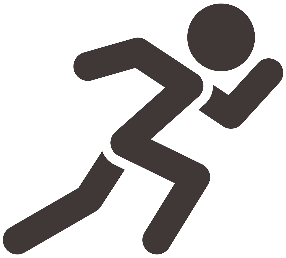 [Speaker Notes: DATEI-NR.:  75631577]
Central Question
Will SSD‘s replace Hard Disk Drives?
“I think there is a world market for maybe five computers”
Thomas Watson, Chairman and CEO IBM, 1943

“There is no reason for any individual to have a computer in his home”
Kenneth Olsen, Founder and President of DEC, 1977

“Rotating storage is going the way of the dodo”
Linus Torvald, Inventor of Linux, 2012
Let‘s try to find an answer based on driving factors!
Driving Factor
Manufacturing capacity 2021:

Total Enterprise-HDD capacity shipped
964 Exabytes (Mio TB) in 87 Mio Units
      
Total Enterprise-SSD capacity shipped:
158 Exabytes in 67 Mio Units 

Total (Enterprise and Client)
HDD: 1361 EB in 258 Mio Units
SSD: 336 EB in 464 Mio Units
HDD/SSD bit cost comparison*1
HDD bit cost is 1/7 of SSD
Unit: $/TB
1000


100


10


1
SSD
86% HDD
HDD
(Tape)
80% HDD
Source: TEE research & TEE estimates, Gartner 1Q22 Update
*1 Source：Techno System Research Co., Ltd. HDD/SSD Market Trend(Annual) Dec. 2021
Cost and Capacity
Driving Factor
Enterprise NAS
Enterprise Server / Storage / Backup
Cloud Server / Storage / Backup
Surveillance Storage
Industrial Storage
MP3 Player / Mobile phone
Laptop / Notebook / Desktop PC
Home NAS
(*) For high capacity HDD > 10TB
Performance
HDD vs SDD
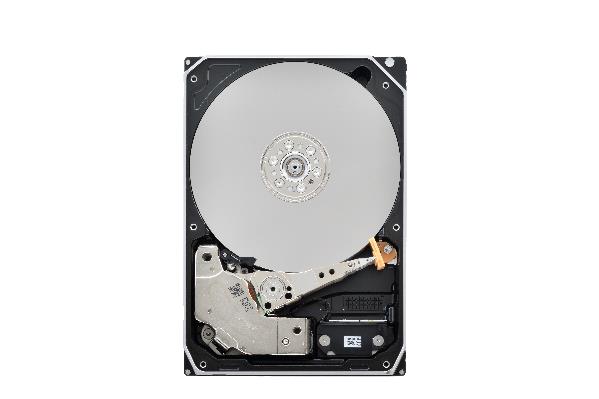 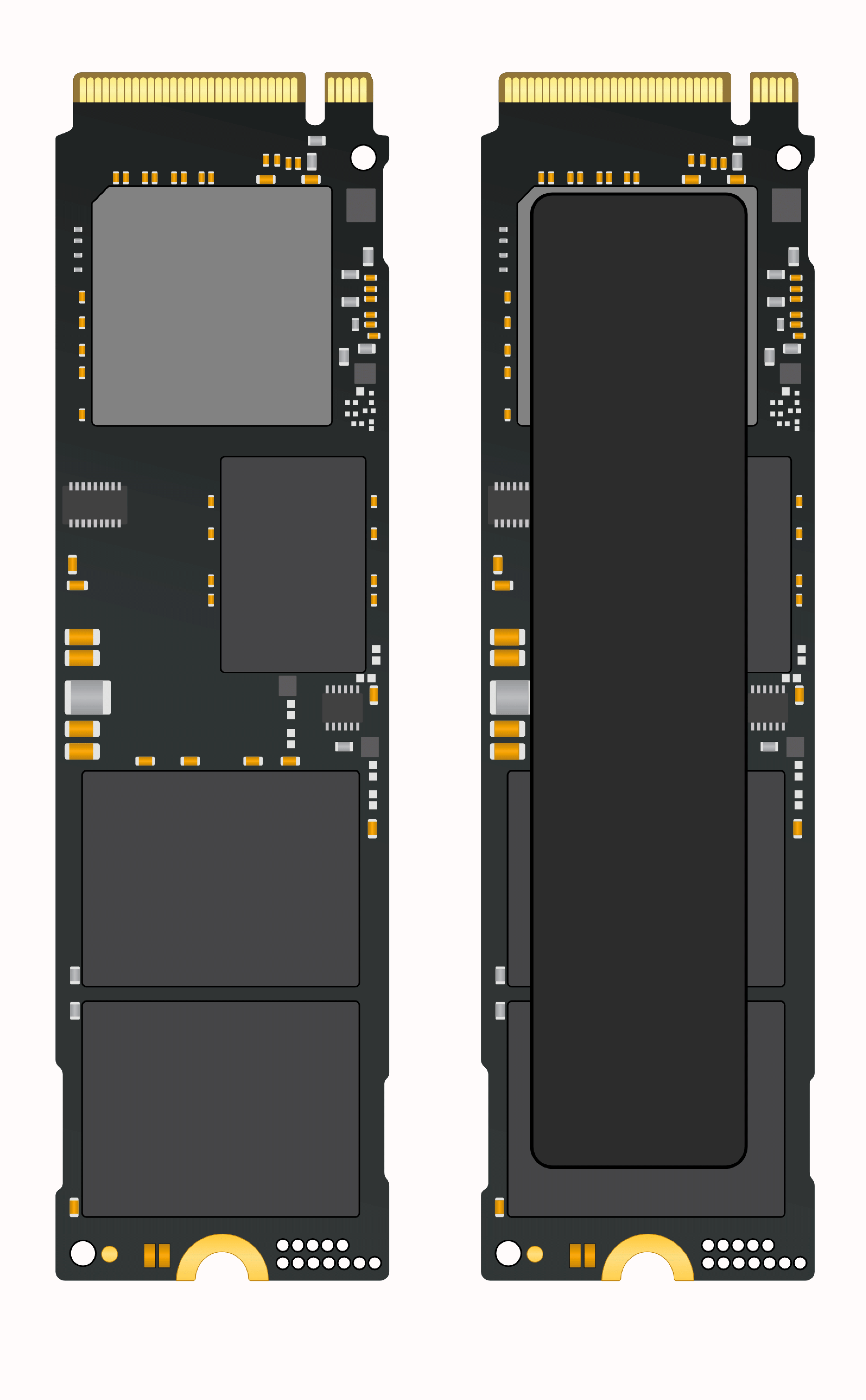 Toshiba sees a 
coexistence
of HDD’s and SSD’s
for the next
10 years and beyond
There is room for both!
[Speaker Notes: DATEI-NR.:  408043029]
Roadmap to higher Capacities
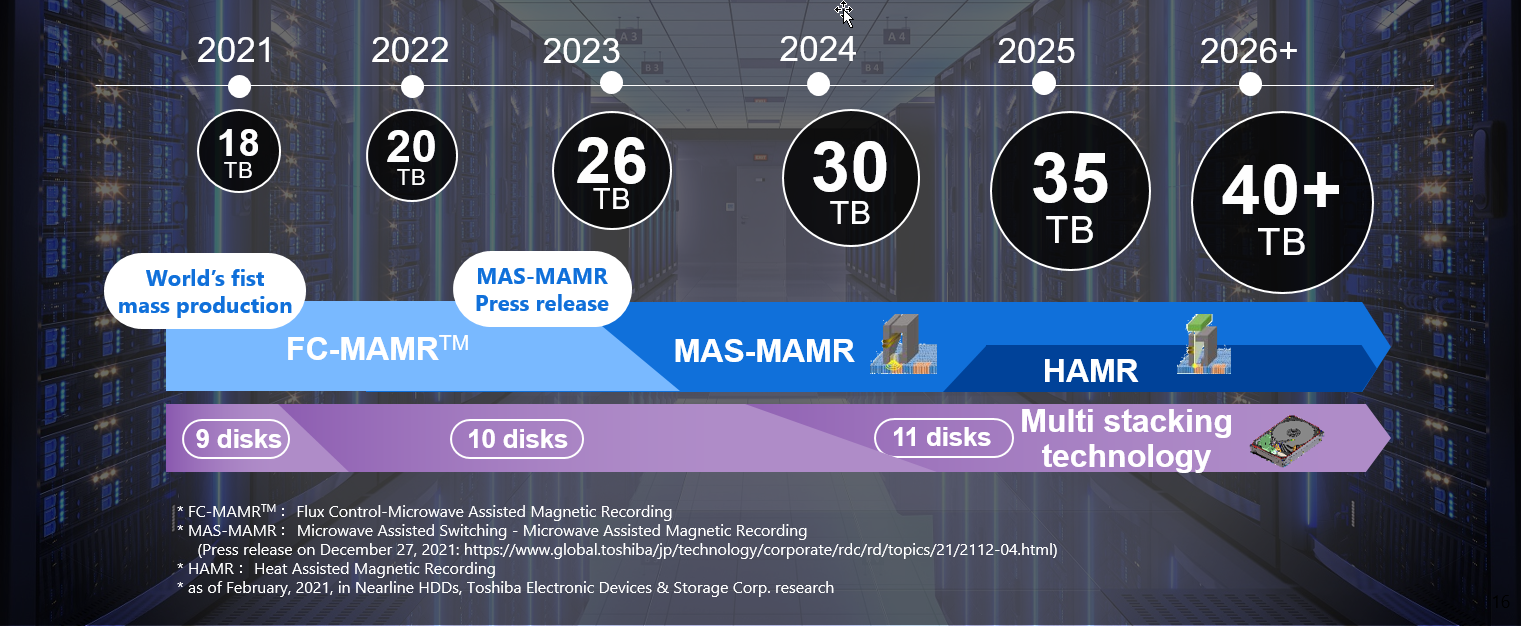 22TB CMR
26TB SMR
24TB CMR
30TB SMR
28TB CMR
35TB SMR
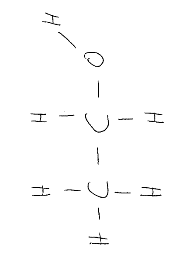 (ethanol)
(Coffee Break)
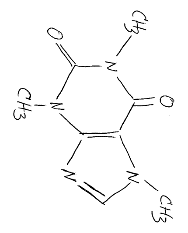 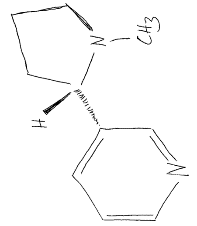 (caffeine)
(nicotine)